РЕЛИГИЈА И УМЕТНОСТ СТАРЕ ГРЧКЕ
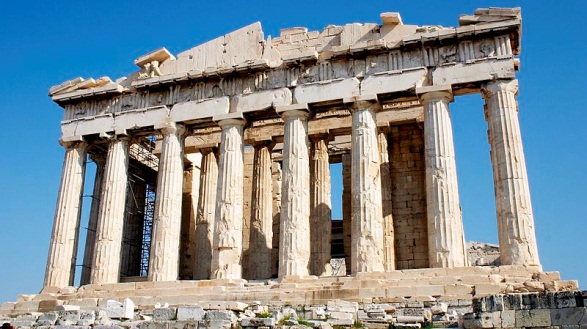 ПЛАНИНА   ОЛИМП
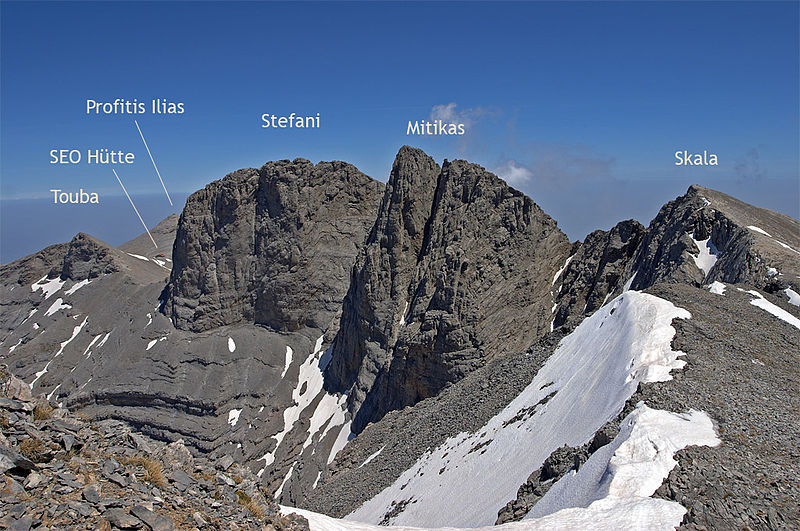 ОЛИМП- НАЈВИША ПЛАНИНА У ГРЧКОЈ.ОБЛАСТ-ТЕСАЛИЈАНА ГРЧКОМ ЈЕЗИКУ ОЛИМПЗНАЧИ „СВЕТА (ПЛАНИНА) „ОД 1983. ПОД ЗАШТИТОМ УНЕСКО-а
ЗЕВС-највиши и најмоћнији бог, владар Олимпа
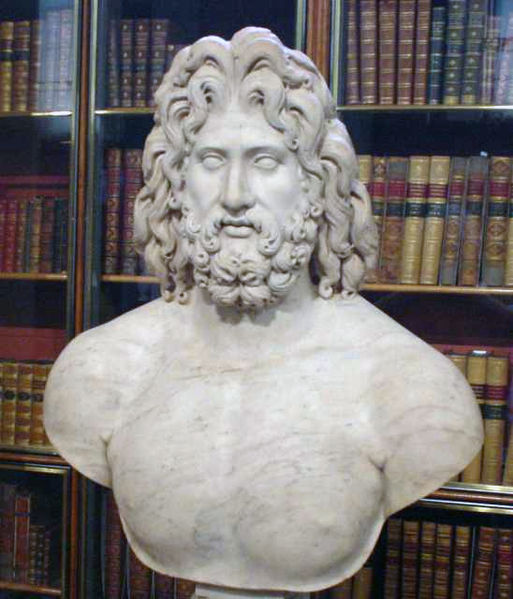 ХЕРА-Зевсова супруга, богиња брака, жртвовања и верности
ПОСЕЈДОН-заједно с Хадом, други по важности бог, који управља океанима и морима
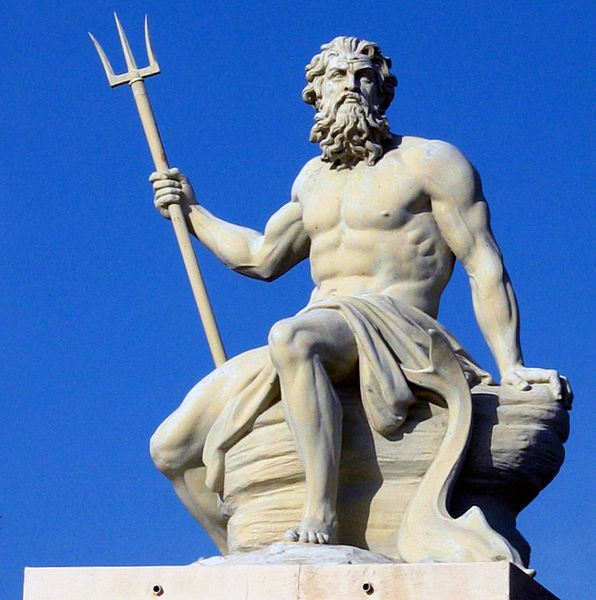 Аполон је бог плеса, музике, излечења и медицине, стрељаштва и разборитости
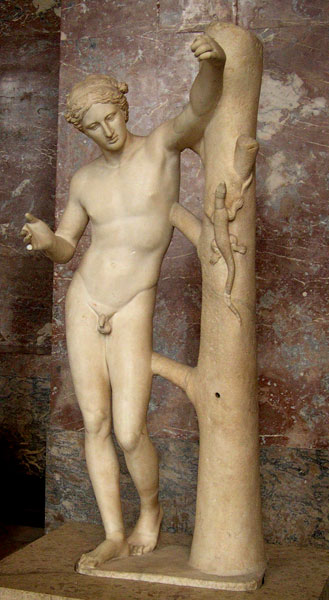 Хермес- је бог управљања, путника, пастира, пријатељства и скупова
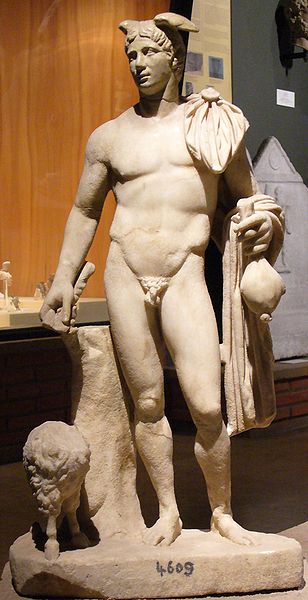 Деметра је богиња земље, цвећа и биљака, хране, заштитница брака и пољопривреде
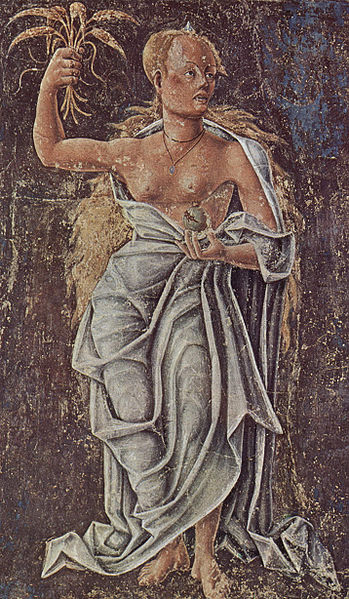 Артемида је  богиња лова, животиња, плодности и чедности
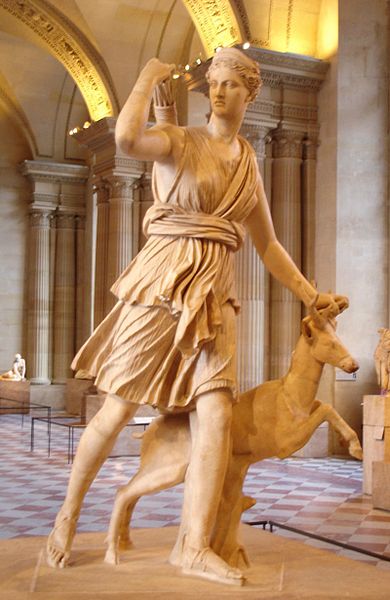 Арес  -бог рата
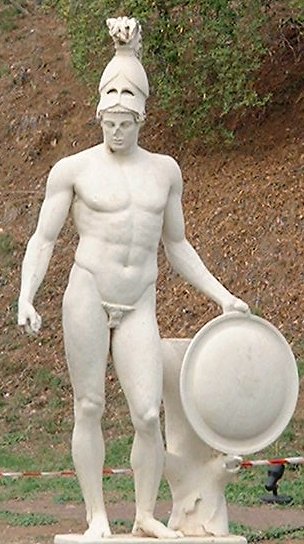 АХИЛ –највећи херој грчког света
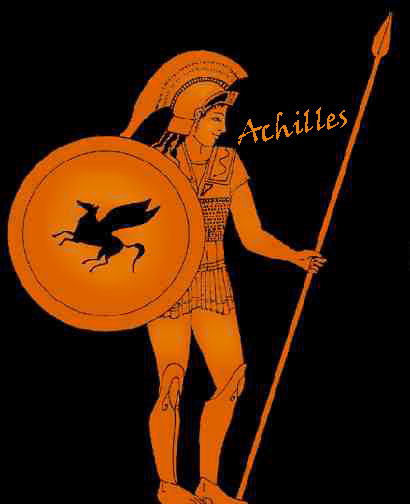 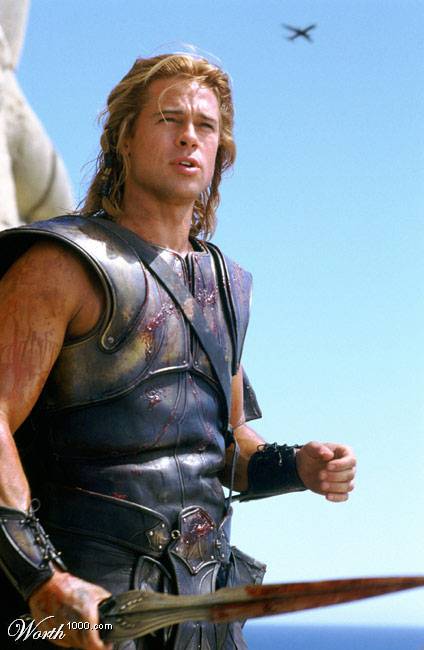 Митска   бића
Кербер- троглави пас са змијом уместо репа
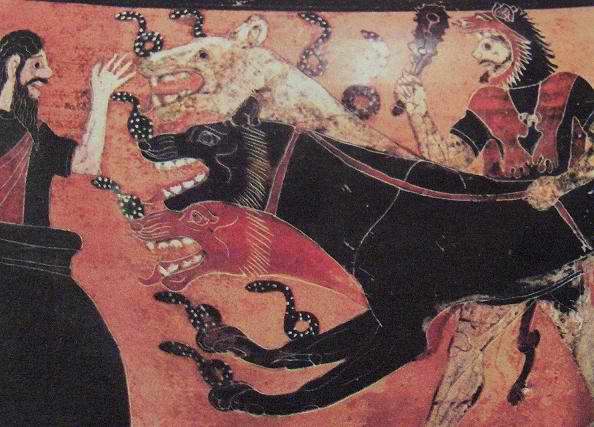 Кентаури-пола људи,пола коњи
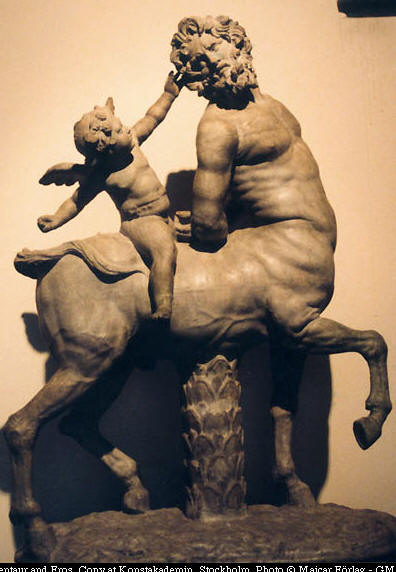 Сирене –жене-птице
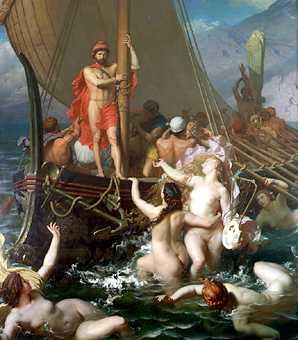 Сфинга-глава жене,тело лава,реп змије и крила орла
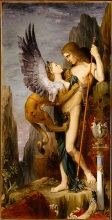 Олимпијске  игре
776.године  пре н.е  одржане су прве олимпијске игре  посвећене Зевсу у његовом светилишту Олимпији  на Пелопонезу.
СТИЛОВИ У АРХИТЕКТУРИ
ЈОНСКИ   СТИЛ
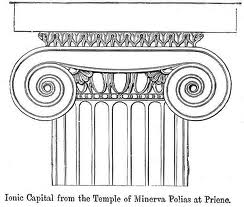 ДОРСКИ   СТИЛ
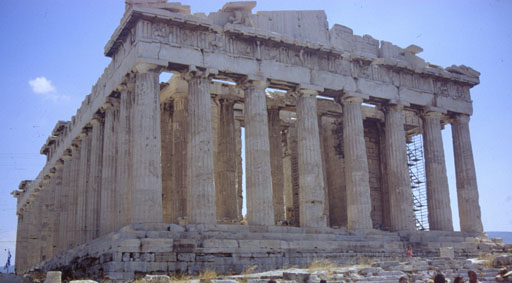 КОРИНТСКИ   СТИЛ
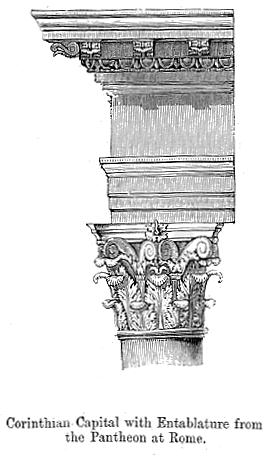 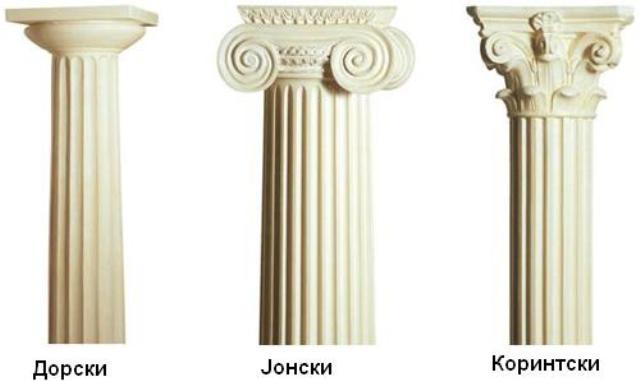 ФИДИЈА –грчки  вајар
Кип богиње Атине
Кип бога Зевса
МИРОН  -  „бацач   диска „
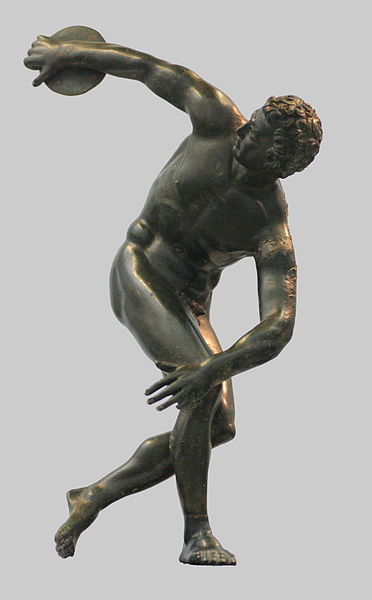 Грчки  историчари
ХЕРОДОТ „ОТАЦ ИСТОРИЈЕ „

5. ВЕК П.Н.Е.

НАПИСАО „Историја грчко-персијских ратова“
ТУКИДИД
„Историја пелопонеског  рата“

5.век п.н.е.
фИЛОЗОФИ
АРИСТОТЕЛ
СОКРАТ
ПЛАТОН
МУДРЕ МИСЛИ И ЦИТАТИ
„ Ја  знам да ништа  не знам „  СОКРАТ

„Боље је чинити мало- а добро,него много-а лоше „

„ Језик је обећао,није памет“ Платон

„ Човек није ни звер ни бог,па да је сам себи довољан“  Аристотел
Писци  трагедија п.н.е.
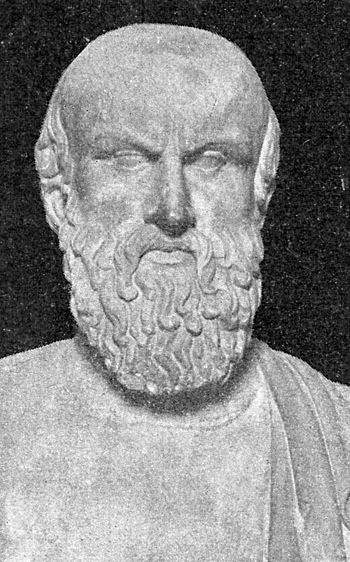 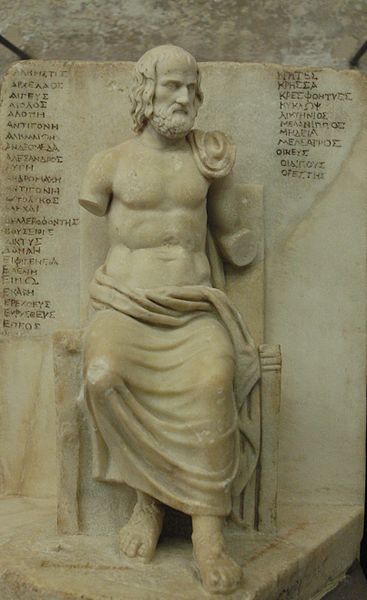 Аристофан- комедиограф
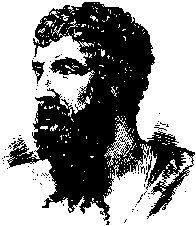 ДЕМОСТЕН  -БЕСЕДНИК
Говори против Филипа II,македонског краља под називом „Филипике „.
Атински државник и говорник,4.век п.н.е.
ПРОВЕРА  ЗНАЊА
1. ПИТАЊЕ         2.ПИТАЊЕ
НАВЕДИ ГРЧКЕ БОГОВЕ КОЈЕ СИ ЗАПАМТИО!
КО СУ СИРЕНЕ У ГРЧКОЈ МИТОЛОГИЈИ?
3.ПИТАЊЕ         4.ПИТАЊЕ
КАДА СУ СЕ ,ГДЕ И У ЧИЈУ ЧАСТ ОДРЖАВАЛЕ ОЛИМПИЈСКЕ ИГРЕ?
КОЈА ТРИ СТИЛА У ГРЧКОЈ АРХИТЕКТУРИ ПОСТОЈИ?
5.ПИТАЊЕ          6.ПИТАЊЕ
НАВЕДИ ДВА ГРЧКА ИСТОРИЧАРА.
НАВЕДИ ДВА ГРЧКА ФИЛОЗОФА.
7.ПИТАЊЕ          8.ПИТАЊЕ
НАЈВЕЋИ ХЕЛЕНСКИ ЈУНАК БИО ЈЕ.......
„ЈА ЗНАМ ДА НИШТА НЕ ЗНАМ“ СУ РЕЧИ.......
9. Избаците уљеза из низа:
Хипократ,
 Херодот
Архимед
Тукидид
Херакле
Питагора
10. Прве Олимпијске игре су  одржане:
а) у Атини
б) у Спарти
ц) у Олимпији
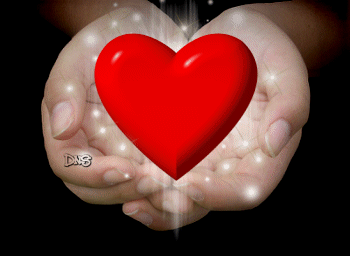